保罗的監獄書信
 
第三课 ：保罗和以弗所人
保罗的監獄書信 - 課程學習目的
做為基督徒，我們面臨信仰上多方面的挑戰。錯謬的教導和世界觀阻礙我們 對基督的忠誠。苦難使得我們以為神不再掌權，或者覺得神對我們的利益心不在焉。此外，我們與其他信徒的關係常常緊張到一個地步，使我們懷疑教會的價值。我們怎樣在墮落的世界中成為祂忠信的跟隨者？

使徒保羅通過他在獄中的書信，已經回應了這些挑戰。獄中書信教導我們如何持守信仰， 如何發展出強健和得勝的教會，並且如何以生命影響的方式彼此服事。

課程學習目標：
了解保羅在獄中的細節和境況。
學習保羅在獄中對教會的服事。
總結歌羅西書，以弗所書，腓利門書和腓立比書的結構、內容、原意和現今的應用。
謙卑負軛，效法基督，堅固教會。傳揚福音
保罗的監獄書信 - 課程學習目的
作者： 瑞吉·凯德博士(Dr. Reggie Kidd)是弗州奥兰多市归正神学院（Reformed Theological Seminary）的新约教授

学习指南

http://c.thirdmill.org/seminary/lesson.asp/vs/ppe/ln/1

講座錄像
http://c.thirdmill.org/seminary/lesson.asp/vs/ppe/ln/1
保罗的監獄書信 - 保罗和以弗所人：課程簡介​​
課程簡介
移民到不同国家的人要适应新的文化是相当困难的。每个国家有它独特的风俗、法律、和价值体系；适合这个国家的，未必就能适用于另一个国家。需要花许多时间去了解當地的生活文化。
基督徒人生也是如此。我们原本都是来自基督以外，无份于祂的国度。我们之中许多人常年累月的学习和跟从黑暗国度的生活法则，一旦要按照新的、基督光明国度的模式生活，马上就觉得格格不入，难以适应。
許多第一世纪的基督徒原是信奉外邦异教，他们过去一生多半是遵从属乎撒旦的生活方式，因此要改变长期固有的思想、感觉、和行为，对他们而言是相当的困难。为此缘故，保罗写信给以弗所的信徒，直接针对这样的挑战，他清楚描绘出在基督里、在神国中，一个彻底的宇宙性的人生蓝图。
基督徒在神的国度里应当如何建造、持守、和得胜？
保罗的監獄書信 - 保罗和以弗所人：歷史背景
歷史背景
作者： 保罗
“奉神旨意，作基督耶稣使徒的保罗，写信给在以弗所的圣徒。”（以弗所书1章1节）
以弗所书在教义和文字风格上，都与保罗其它的书信极其类似，在文体上尤其与歌罗西书非常相近。
保罗曾在以弗所建立教会，也曾在那里住了两年；在那之后，他与教会的长老们还是一直保持密切的关系
读者：
主要读者：以弗所教会
次要读者：利加斯河（Lycus River​​）流域的所有教会​​ — 以弗所；歌罗西；老底嘉；希拉波立
保罗的監獄書信 - 保罗和以弗所人：歷史背景
歷史背景
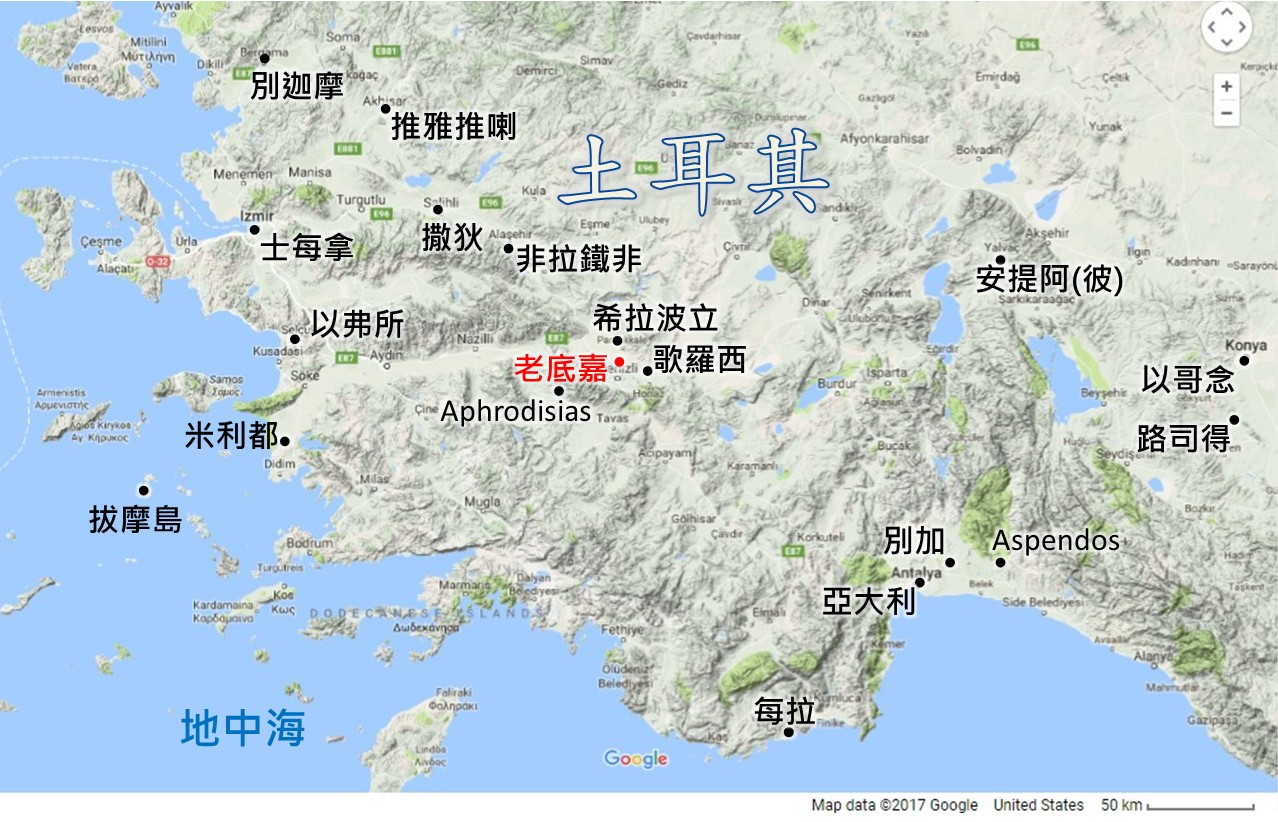 保罗的監獄書信 - 保罗和以弗所人：歷史背景
歷史背景
写作目的：​​神的国度​​和教会的挑战
神的国度​​
“神的国度”是保罗宣道的一个重要主题
基督正把历史带到它的顶点，从祂在地上的事奉开始，在教会时代接续发展，至终在基督凯旋再来的时候达到完结的地步。保罗常用世代的交迭来描述基督的工作，就是罪恶和死亡的现今世代，和神赐下至终祝福与咒诅的将来世代
将来的世代既是神的国度。那时神国会在地上彰显出来如同在天上一样
宣讲神的国度是如此重要， 以至于成为使徒保罗服事的核心
“保罗在自己所租的房子里住了足足两年。凡来见他的人，他全都接待， 放胆传讲　神国的道，将主耶稣基督的事教导人，并没有人禁止。”（使徒行传28章30-31节）
现今的教会里，人们多半将「福音」或是「佳音」与个人的罪蒙赦免，以及人得永生的应许相联在一起，但是福音的范畴是宇宙性的，它讲到我们圣洁至尊的君王用祂的权柄和能力制服仇敌，攻克罪恶，救赎祂的子民脱离其挟制，并且设立这些百姓成为新天地的治理者。
保罗一再提醒他的读者们，要意会他讲的福音是关乎一个国度，也就是神的国度。
保罗的監獄書信 - 保罗和以弗所人：歷史背景
歷史背景
写作目的：​​神的国度​​和教会的挑战
神的国度​​
国民的身份— 在旧约里，神的百姓组成一个国家，就是以色列国。神是他们的王，他们是祂国度的子民。同样的，在保罗时代，最为人所知，被人看重的国籍，就是罗马帝国的国民身份。因着这些缘故，保罗称呼基督徒是「国民」 ，读他信的人必然明白他们是某个国度的国民。
“那时，你们与基督无关，在以色列国民以外，在所应许的诸约上是局外人，并且活在世上没有指望，没有神。”以弗所书‬ ‭2:12
“这样，你们不再作外人和客旅，是与圣徒同国，是神家里的人了”以弗所书‬ ‭2:19‬ ‭
基业 — 在旧约里，只有以色列的国民才能领受应许之地的基业。而在罗马帝国，只有罗马公民才有产业继承权。换句话说，产业继承权只授予国度的国民。而且事实上，保罗明显地将我们承受基业的特权与基督的国度连在一起。
“这圣灵是我们得基业的凭据，直等到 神之民被赎，使他的荣耀得着称赞。”以弗所书‬ ‭1:14‬ ‭
保罗的監獄書信 - 保罗和以弗所人：歷史背景
歷史背景
写作目的：​​神的国度​​和教会的挑战
神的国度​​
当兵服役— 战争与国家有最直接的关系。旧约时代，凡以色列国里有作战能力的男丁都需要入伍当兵。在罗马帝国，只有罗马的公民需要履行兵役。因此，保罗坚持认为基督徒的参与属灵争战，这就意味着我们是属于神国度的子民
“要穿戴神所赐的全副军装，就能抵挡魔鬼的诡计。 因我们并不是与属血气的争战，乃是与那些执政的、掌权的、管辖这幽暗世界的，以及天空属灵气的恶魔争战。“以弗所书‬ ‭6:11-12‬ ‭
统管万有— 旧约里，以色列的主要目标之一就是扩展她地上的统治。罗马帝国也是如此。因此，当保罗讲到信徒们是与基督同坐在超乎万有的权能位置上，他就是表明基督是君王，而信徒们是祂国度里的国民和掌权者
“ 又将万有服在他的脚下，使他为教会作万有之首 ”以弗所书‬ ‭1:22‬ ‭
基督徒的名称表明我们加入基督的国 — 在旧约里，神的百姓是按神的名字被召，因为他们是神的国度的一部份
“到那日，我必建立大卫倒塌的帐幕……使以色列人得以东所余剩的，和所有称为我名下的国。此乃行这事的耶和华说的。”（阿摩司书9章11-12节）
保罗的監獄書信 - 保罗和以弗所人：歷史背景
歷史背景
写作目的：​​神的国度​​和教会的挑战
神的国度​​
神国的使者— 保罗讲到他自己是神的使者。在旧约或罗马时代，使者乃是皇帝或君王正式的代表。
“（我为这福音的奥秘作了带锁链的使者，）并使我照着当尽的本分放胆讲论。” 以弗所书‬ ‭6:20‬ ‭
教会面临的挑战 — 肉体的软弱和残余的败坏；犹太基督徒与外邦基督徒彼此之间的种族紧张状态；鬼魔的权势
保罗讲到我们的罪性和罪行时，他引用的的是与国度有关的言辞，以此告诫信徒们，罪不应该是神国度子民的性情。
“无论是淫乱的、是污秽的、是有贪心的、在基督和神的国里、都是无分的...”（以弗所书5章5节）
其次，保罗用神国度的画面来化解教会里犹太人与外邦人之间的种族或族群的紧张关系。
“你们从前按肉体是外邦人，是称为『没受割礼的』，这名原是那些……称为受割礼之人所起的。那时，你们与基督无关，在以色列国民以外，在所应许的诸约上是局外人……如今却在基督耶稣里……已经得亲近了。”（以弗所书2章11-13节）
保罗的監獄書信 - 保罗和以弗所人：歷史背景
歷史背景
写作目的：​​神的国度​​和教会的挑战
教会面临的挑战 
外邦信徒在未信主前是局外人，而非神在地上的国度—以色列的国民， 在应许的诸约上无分。 旧约的诸约是神与以色列民之间所定的，属乎国家性的、神主治的盟约。那是一些法定的约定，神也依此治理祂在地上的国度。一旦外邦人因着基督而被接上进入神的国度，他们也就位于这些国家性诸盟约的权柄之下。也因此缘故，他们得以领受盟约所涵盖的祝福。保罗教导犹太信徒和外邦信徒要彼此和好，因为他们现在乃是同一国度的国民。
保罗从国度出发阐述谈论与魔鬼的属灵征战
魔鬼有它们的国度，就是保罗所说的空中掌权者。这个国度有统治它的首领或君王，这个邪恶之灵就是撒旦。
“你们死在过犯罪恶之中……那时，你们在其中行事为人随从今世的风俗，顺服空中掌权者的首领，就是现今在悖逆之子心中运行的邪灵。”（以弗所书2章1-2节）
教会与撒旦国度的对立 — 身为神国度的教会，正与撒旦和它的鬼魔所治理的黑暗国度进行一场全面性的争战。​​
“因我们并不是与属血气的争战，乃是与那些执政的、掌权的、管辖这幽暗世界的，以及天空属灵气的恶魔争战。”（以弗所书6章12节）​​
保罗的監獄書信 - 保罗和以弗所人：歷史背景
歷史背景
写作目的：​​神的国度​​和教会的挑战
教会面临的挑战 
诸教会面临许多性质不同的问题，从个人的罪、族群的紧张关系到异教偶像崇拜和迷信鬼魔。处理这些分歧问题最好的方式，就是把它们都关联到一个共同的主题 — 神在基督里的国度
主已经更新祂的百姓，使他们成为祂国度的国民，因此他们不再受原来的罪性所奴役，也不从属撒旦的国度。祂呼召他们，使他们能够和平相处，一起享有神国度里的各样福气。并且祂也装备他们，得以抵挡仇敌魔鬼。
保罗用这样的笔法生动的阐述神的国度这个主题，为的是让初代教会对基督徒的生命能有整全的认识，并且鼓励他们愿意怀着爱心和献身的热忱而活。
保罗的監獄書信 - 保罗和以弗所人：结构内容
结构内容
开头问候（1章1到2节​​）
1章1到2节是开头的问候，讲到书信是来自使徒保罗，也提到他的使徒身份是「出于神的旨意」，以此表明保罗是神所任命的正式代表，所以他的话语是带着神授予的权柄。这问候的末了是个简短而正式的祝福问安
颂赞（1章3到14节​​）
清楚的三位一体的神学：尊荣圣父、圣子、和圣灵的工作，在第7节强调救恩是透过基督耶稣的救赎，第9节讲到福音奥秘的启示，以及11到14节因着圣灵的确据，应许我们有将来的荣耀。
神的国度涵盖所有颂赞的理由： 
在第4-5节，保罗为神的统管主权而尊荣祂，颂赞祂预定某些人成为祂的子民。在第9和第10节，赞美神是全权治理祂的国，至终要使一切受造之物都归服于基督统管
从第5-7节，颂赞神对其子民的恩慈。神借着拣选、救赎、赦免祂的百姓彰显出祂的怜悯恩慈。古代的君王会对他的子民显出恩典的作为，然而神的恩慈绝对超越任何人类统治者所能给的。
在第14节，保罗为我们在基督里的基业赞美神，这是与神的国度有关，因为在5章5节，保罗提到我们所承受的是「在基督和神国里的基业」，而且只有国度的国民才有产业的承继权。
保罗的監獄書信 - 保罗和以弗所人：结构内容
结构内容
祷告（1章5到23节​​）
保罗的祷告含有三个部份：为以弗所信徒们感谢神；然后是一个双重的祈求，愿圣灵光照开启他们；以及对这个光照启示的深入解说。
清楚的三位一体的神学​​： 17节中，直接地尊荣高举圣父、圣子、和圣灵的作为，19到20节强调救恩是借着基督耶稣的救赎而来。17到19节是主要的祈求，要让福音的启示，借着光照而使得信徒们能明白他们所领受的所有祝福。18节则谈到我们将来荣耀的盼望
神的国度涵盖所有祷告的意念：
神的主权： 圣父那「浩大的能力」和「大能大力」（19节）；基督的位份是超乎一切的执政掌权者​​（21节）
神的恩慈：神的能力是「向我们这信的人」所彰显（19节），基督为了教会的缘故而掌权为王（22和23节）
​​在基督里的基业： 
基督在「圣徒中得的荣耀基业」（18节），那就是信徒蒙召的盼望。
基督是与我们分享祂的产业，因此祂的基业也是我们的。这也就引申到一个遍及旧约的信念，例如在申命记9章26到29节，就讲到以色列国是神自己的产业，而全国的百姓也因此而大蒙祝福。
保罗的監獄書信 - 保罗和以弗所人：结构内容
结构内容
主体（第2章1节到第6章20节）
神的国度：着重于上帝的公义国度与魔鬼和堕落人类的罪恶国度之间的对比
国民身份（2章1到22节​​）
人类本是罪恶和堕落的；我们在灵里是死亡的，且具有邪恶的本性，乃是神的仇敌。因此在神的审判大日时，必然落入神的震怒之下
“你们死在过犯罪恶之中……你们……随从今世的风俗，顺服空中掌权者的首领……我们从前也都在他们中间，放纵肉体的私欲，随着肉体和心中所喜好的去行，本为可怒之子，和别人一样。”（以弗所书2章1-3节）
神使用祂至尊的权柄将人从黑暗的国度迁移到光明的国度里。在这过程中，祂更新我们的灵魂，使我们在灵里活过来；祂在基督里重生了我们，使我们有新的性情，能够爱神。祂也预备一些善工要我们去行，使我们能够服事神，而非受制于祂的仇敌。如此一来，我们所盼望的就是将来世代那无比丰盛的祝福，而非神的震怒与审判
神现在已经成就旧约里不断被提起的信念，就是犹太人和外邦人都要属于同一个国度，让神全权统管。
“地的四极都要想念耶和华，并且归顺他；列国的万族都要在你面前敬拜。因为国权是耶和华的；他是管理万国的。”（诗篇22篇27-28节）
保罗的監獄書信 - 保罗和以弗所人：结构内容
结构内容
主体（第2章1节到第6章20节）
神的国度：着重于上帝的公义国度与魔鬼和堕落人类的罪恶国度之间的对比
国民身份（2章1到22节​​）
因为每个人都是按着同样方式得着救恩，那么在新的标准里，不分种族背景，每个国民都具有同样的地位，领受同样的待遇。因此神光明国度的所有国民都享有同样的权利优惠，包括可以全然的亲近神	
“你们从前远离神的人，如今却在基督耶稣里……已经得亲近了……因为我们两下借着他被一个圣灵所感，得以进到父面前。这样、你们不再作外人和客旅，是与圣徒同国，是神家里的人了。”（以弗所书2章13-19节）
神的国度治理运作
在人类组成的政府里，通常包括不同层次和形式的领导阶层，例如有些是立法者，有些是执法者，还有一些是司法者依法审判。在神光明的国度里也是如此，这特别是彰显于教会里。《圣经》教导我们教会是由长老们所管理，这些长老们是要彼此负责，也要向神交帐
假教师们会兴起会搅扰教会，所以保罗指示那些长老们要谨慎，防备这些假教师们
“圣灵立你们作全群的监督，你们就当为自己谨慎，也为全群谨慎…….我知道我去之后必有凶暴的豺狼进入你们中间，不爱惜羊群。就是你们中间，也必有人起来说悖谬的话，要引诱门徒跟从他们。”（使徒行传20章28-30节）
保罗的監獄書信 - 保罗和以弗所人：结构内容
结构内容
主体（第2章1节到第6章20节）
神的国度：着重于上帝的公义国度与魔鬼和堕落人类的罪恶国度之间的对比
神的国度治理运作
在保罗的时代，神透过使徒的职分治理祂的国度；那是个根基性的职分，不过现今已不存在了。使徒由神亲自选召训练的人所担任，如同保罗一样，曾遇见复活的耶稣基督。他们带着神授予的权柄，正确无误的管理全体教会，包括督导教会的长老们。
“谅必你们曾听见神赐恩给我，将关切你们的职分托付我，用启示使我知道福音的奥秘……这奥秘在以前的世代没有叫人知道，像如今借着圣灵启示他的圣使徒和先知一样……我作了这福音的执事，是照神的恩赐，这恩赐是照他运行的大能赐给我的。”（以弗所书3章2-7节）
当时教会里流传着许多虚假错谬的教导，使信徒们难以分辨何为神真的要他们遵行的。因此保罗使用了他的使徒权柄提醒他们，因着他的使徒身份，他的权柄和洞察力是高于其他的人。没有一个假教师可以自称是使徒，有保罗那样的洞察能力，或言语带有神授予的权柄。然而保罗却能向神的子民说出神的话语，引导他们进入真理。
保罗以祷告总结他所对国度治理的教导，因为他清楚知道人们不会只因听见，就认知而接受真理。所以，他祈求圣灵光照他们的心思意念，使他们能接受他的权柄和教导。同时他也祷告，愿信徒因此能活出建造神国度和祝福其子民的生活样式。
保罗的監獄書信 - 保罗和以弗所人：结构内容
结构内容
主体（第2章1节到第6章20节）
神的国度：着重于上帝的公义国度与魔鬼和堕落人类的罪恶国度之间的对比
生活规范
国度中的教会次序（4章1到16节​​）
着重于教会里的领导、影响、和权柄等事宜。担任不同职份的人要为全体的益处而联合运作。神国度的国民不该彼此嫉妒，而是要对弟兄姐妹的付出心存感谢。如果每个人尽责完成托付给他的工作，那就是造就基督；而造就基督，就是造就整个国度
基督将祂的恩赐分给众人，为的是让国度里的百姓能彼此服事，并且借着这样的服事，使基督的国度扩张而强盛。
“我们各人蒙恩，都是照基督所量给各人的恩赐……他所赐的有使徒，有先知，有传福音的，有牧师和教师；为要成全圣徒，各尽其职，建立基督的身体。”（以弗所书4章7-12节）
国度的洁净圣化（4章17到5章20节​​）
要除去它里面尚存的败坏污秽。这罪恶败坏是我们身为撒旦黑暗国度的子民时，在我们生命里孕育成长的，也是我们老旧罪恶天性的产物。当我们成为光明国度的子民时，我们仍存有这些败坏的性情。但是光明国度的信徒们同时也领受了新的性情，因此他们要依靠这新的性情，去克服弃绝旧有的罪性
保罗的監獄書信 - 保罗和以弗所人：结构内容
结构内容
主体（第2章1节到第6章20节）
神的国度：着重于上帝的公义国度与魔鬼和堕落人类的罪恶国度之间的对比
生活规范
国度的洁净圣化（4章17到5章20节​​）
“你们……领了他的教……就要脱去你们从前行为上的旧人．这旧人是因私欲的迷惑，渐渐变坏的；又要将你们的心志改换一新，并且穿上新人；这新人是照着神的形像造的，有真理的仁义和圣洁。”（以弗所书4章22-24节）
神的国度应当在道德上是纯洁无瑕疵的，以此反映祂君王的性情，而且对国度全体都有好处。因为神乃是祝福奖赏手洁心清的人。因此借着禁戒罪恶，勉力行善，神国度的百姓就能加增国度里的福分，也确保他们在其中的产业
国度的家庭次序（5章21节到6章9节​​）
在国度大家族里如何保持合宜的权柄架构，和在这样尊卑有序的架构里，人与人之间的应对关系
确认肯定丈夫与妻子，父母与儿女，主人与仆人彼此之间的权柄架构。他也教导在这关系组织里，每个人的行为都应当存着尊重造就全体的心意；而确立这些结构组织为的是有助于神国度的生活。
保罗的監獄書信 - 保罗和以弗所人：结构内容
结构内容
主体（第2章1节到第6章20节）
神的国度：着重于上帝的公义国度与魔鬼和堕落人类的罪恶国度之间的对比
生活规范
国度的争战（6章10到20节​​​​）
光明国度的每个国民都蒙召加入神的军队，参与对抗黑暗国度的属灵争战
“要穿戴神所赐的全副军装，就能抵挡魔鬼的诡计。因我们并不是与属血气的争战，乃是与那些执政的，掌权的，管辖这幽暗世界的，以及天空属灵气的恶魔争战。”（以弗所书6章11-12节）
魔鬼和它的国度是与教会和光明国度对抗，因此我们神圣的君王命令我们要忠心参与这场争战。为了确保我们可以站立的稳，抵挡仇敌，祂让我们穿戴祂的军装，并以祂的话语为我们作战的武器
最终问候（6章21到24节​​): 书信的结语及末尾的祝福，指明这封信是交由推基古转送给以弗所教会信徒
保罗的監獄書信 - 保罗和以弗所人：当代应用
当代应用—从神国度的狭义到广义​的视角出发
尊荣君王
保罗按着古代社会对君王和百姓的讲论方式，描述神是以君王的慈爱来向我们施恩怜悯，及我们作为祂的百姓理当尽我们当尽的义务。
“然而神既有丰富的怜悯，因他爱我们的大爱，当我们死在过犯中的时候，便叫我们与基督一同活过来。他又叫我们与基督耶稣一同复活，一同坐在天上，要将他极丰富的恩典，就是他在基督耶稣里向我们所施的恩慈，显明给后来的世代看。”（以弗所书2章4-7节）
“我求他……叫你们……能以和众圣徒一同明白基督的爱，是何等长阔高深，并知道这爱是过于人所能测度的……但愿他在教会中，并在基督耶稣里，得着荣耀，直到世世代代，永永远远。阿们。我为主被囚的劝你们，既然蒙召，行事为人就当与蒙召的恩相称。”（以弗所书3章17节-4章1节）
在这段经文里，保罗从神的爱导出两个应用方向：
颂赞和敬拜—时常感谢神给予我们的许多祝福，借着颂赞敬拜来尊荣神​​
 “当用诗章，颂词，灵歌，彼此对说，口唱心和的赞美主。凡事要奉我们主耶稣基督的名，常常感谢父神。”（以弗所书5章19到20节）
我们当学习的颂赞模式，例如以弗所书1章3到14节的引言里，他对神的颂扬；还有以弗所书3章14到21节他颂赞的祷告。
保罗的監獄書信 - 保罗和以弗所人：当代应用
当代应用—从神国度的狭义到广义​的视角出发
尊荣君王
保罗按着古代社会对君王和百姓的讲论方式，描述神是以君王的慈爱来向我们施恩怜悯，及我们作为祂的百姓理当尽我们当尽的义务。
“我求他……叫你们……能以和众圣徒一同明白基督的爱，是何等长阔高深，并知道这爱是过于人所能测度的……但愿他在教会中，并在基督耶稣里，得着荣耀，直到世世代代，永永远远。阿们。我为主被囚的劝你们，既然蒙召，行事为人就当与蒙召的恩相称。”（以弗所书3章17节-4章1节）
在这段经文里，保罗从神的爱导出两个应用方向：
顺服 — 不再随从空中的掌权者，而是要专一热忱，而且坚忍持续地效忠于神
“从前你们是暗昧的，但如今在主里面是光明的，行事为人就当像光明的子女……总要察验何为主所喜悦的事。”（以弗所书5章8-10节）​​
“你们得救是本乎恩，也因着信，这并不是出于自己，乃是神所赐的……我们原是他的工作，在基督耶稣里造成的，为要叫我们行善，就是神所预备叫我们行的”（以弗所书2章8-10节）​​
 善行在神的国度有其独特的重要性。神是借着这些行为扩展和净化祂的国度，以此赢得荣耀，并且眷顾祂的百姓。对神的恩典最适当合宜的回应，就是接受祂所命定的，成为祂的使者和仆人，以祂的目标为我们的目标，以祂的计划为我们的计划。活出一个「相称」 的生活，以此反映出我们君王的性情和国度的光明。
保罗的監獄書信 - 保罗和以弗所人：当代应用
当代应用—从神国度的狭义到广义​的视角出发
建造国度
关于国度的比喻
把国度比作神的殿
“这样你们……是神家里的人了；并且被建造在使徒和先知的根基上，有基督耶稣自己为房角石；各房靠他联络得合式，渐渐成为主的圣殿。你们也靠他同被建造，成为神借着圣灵居住的所在。”（以弗所书2章19-22节）​​
外邦的基督徒也是神国度的子民，与犹太基督徒享有同等地位。每个基督徒都好比是一块用来建造圣殿的石头
应消除现今教会里的分歧隔阂—人种族群，文化背景，服事职分，教会宗派等。可能我们过于重视自己地方教会的会众或宗派，以致轻看别的教会，或是不愿与其它教会合作同工，一起建立神的国度。不管是什么情况，保罗的教训是，我们必须放下自己的浮夸与骄傲，看待所有信徒与我们一样，在神的国度里都是平等的。
基督在国度中突出的地位— 祂是根基的房角石
如果没有基督，所有的人类，无论犹太人或是外邦人，都是失丧与神分离的，没有人配得承受神的祝福。我们都是该受咒诅的，只有基督配得上神的祝福
我们服事主，建造神的国度时，当尊主耶稣基督为大，以祂为中心
保罗的監獄書信 - 保罗和以弗所人：当代应用
当代应用—从神国度的狭义到广义​的视角出发
建造国度
关于国度的比喻
把国度比作基督的身体
“神使他基督从死里复活，叫他在天上坐在自己的右边，远超过一切执政的，掌权的……又将万有服在他的脚下，使他为教会作万有之首。教会是他的身体。”（以弗所书1章20-23节）
基督是头，而所有的信徒联结组成基督的身体
“外邦人在基督耶稣里借着福音，得以同为后嗣，同为一体，同蒙应许。”（以弗所书3章6节）​​
再次强调族群的合一。犹太人和外邦人都是联结于基督，也在基督里彼此相连；并且因着在基督的应许里有分，从而领受同样的祝福
“他【神】所赐的有使徒，有先知，有传福音的，有牧师和教师；为要成全圣徒，各尽其职，建立基督的身体，直等到我们众人在真道上同归于一，认识　神的儿子，得以长大成人，满有基督长成的身量。”（以弗所书4章11-13节）​​
“惟用爱心说诚实话，凡事长进，连于元首基督；全身都靠他联络得合式，百节各按各职，照着各体的功用，彼此相助，便叫身体渐渐增长，在爱中建立自己。”（4章15-16节）​​
保罗的監獄書信 - 保罗和以弗所人：当代应用
当代应用—从神国度的狭义到广义​的视角出发
建造国度
关于国度的比喻
总结：​​
在神的国度里，我们以信实和委身来界定神对我们的慈爱，和我们对神的敬爱；我们对其他基督徒的爱心也类似如此。我们对邻舍的爱，不应该只是与个人有关联的感情而已，我们的服务奉献，应该是为了他人的利益着想，即使我们未必亲身认识他们。
然而这样的爱不仅只是互助合作而已；基督徒愿意付出爱，是因为了解到其他的信徒也是基督的产业。基督愿意为他们舍身而死，使他们能够信从而且归属于祂，祂也因此得到荣耀尊贵。这个真理就足以激励我们看重他人，并且愿意尽心竭力服事他们。​​
征服宇宙
如同我们先前讲过的，神的国度现在是与罪恶和死亡的世代相重迭。在现今的世代，神的权势，包括祂的教会，是与魔鬼的国度和堕落的人类相抗争。然而至终耶稣会再回来，到那时，祂就要对祂的仇敌施行最后的审判，使它们不再能够对抗祂，基督至终一定会战胜黑暗的权势。不过在那之前，我们却是要站立得稳，抵挡魔鬼的攻击。
即使在这罪恶死亡仍存的世代，我们仍靠主在对抗魔鬼的权势上占上风。我们的至高君王已坐在高天，超过它们的权柄能力，而我们是与祂同坐在天上的。神已经拯救我们脱离魔鬼的辖制，恢复我们的地位，使我们能承受国度的祝福。祂也借着圣灵使我们得着能力，能够抗拒仇敌给予我们的最恶劣的攻击。
保罗的監獄書信 - 保罗和以弗所人：当代应用
当代应用—从神国度的狭义到广义​的视角出发
征服宇宙
如同我们先前讲过的，神的国度现在是与罪恶和死亡的世代相重迭。在现今的世代，神的权势，包括祂的教会，是与魔鬼的国度和堕落的人类相抗争。然而至终耶稣会再来，到那时，祂就要对祂的仇敌施行最后的审判，使它们不再能够对抗祂，基督至终一定会战胜黑暗的权势。不过在那之前，我们却是要站立得稳，抵挡魔鬼的攻击。
即使在这罪恶死亡仍存的世代，我们仍靠主在对抗魔鬼的权势上占上风。我们的至高君王已坐在高天，超过它们的权柄能力，而我们是与祂同坐在天上的。神已经拯救我们脱离魔鬼的辖制，恢复我们的地位，使我们能承受国度的祝福。祂也借着圣灵使我们得着能力，能够抗拒仇敌给予我们的最恶劣的攻击。
“所以要拿起神所赐的全副军装，好在磨难的日子，抵挡仇敌，并且成就了一切，还能站立得住……此外又拿着信德当作藤牌，可以灭尽那恶者一切的火箭。”（以弗所书6章13，16节）
神在创世以先已计划好要借着教会，将祂的荣耀向祂的仇敌魔鬼彰显​​。教会的存在即见证神的仇敌至终的命运
“他还赐我这恩典，叫我把基督那测不透的丰富，传给外邦人；又使众人都明白，这历代以来隐藏在创造万物之神里的奥秘，是如何安排的，为要借着教会，使天上执政的，掌权的，现在得知神百般的智慧。这是照神从万世以前，在我们主基督耶稣里所定的旨意。“（以弗所书3章8到11节）​​
保罗的監獄書信 - 保罗和以弗所人：当代应用
当代应用—从神国度的狭义到广义​的视角出发
征服宇宙
父神使一切万有都归服于耶稣基督，更新洁净宇宙整体的过程里，祂是从我们开始。因此教会的建立存在，教会的罪得赦免，教会的洁净成圣，这些事实都证明神的国度已经开始。既然已经开始，就一定会有完成的时候。到那时，魔鬼要被全然的击败，而基督掌管一切，将是必然的事实。
“神又将万有服在他的脚下，使他为教会作万有之首。教会是他的身体，是那充满万有者所充满的。”（以弗所书1章22-23节）​​
总结
保罗给以弗所教会的信含有一个对我们而言非常重要的教导。它教导我们救恩不单只是个人从罪里被救赎出来。救恩乃是关乎在神国度里的建造、持守、和得胜。我们若是对神的国度越发认识，就越能够装备齐全抵挡国度的仇敌，并且活出讨神喜悦的生活样式，领受神给我们自己和教会全体信徒的丰富祝福。
保罗的監獄書信 - 保罗和以弗所人
讨论问题：
作神国的公民有什么祝福和益处?
我们有不同的文化种族背景，保罗关于神国的教导如何塑造我们成为基督徒? 
你是如何理解福音的？你的理解是否符合保罗关于神国的教导?
在神的国里，我们应如何互相对待？这与我们对待黑暗国度中的人的方式有什么区别? 
这堂课当中你最重要的收获是什么？